Welkom 4 Havo.
Planner aankomende 3 lessen.
Les 1: 6.1 tm 6.7
Les 2: 6.8 tm 6.15

Zitten grote stukken herhaling in.
Terugblik: Een belangrijke formule:
De toegevoegde waarde = omzet – inkoopwaarde van de omzet (inclusief energiekosten)
De toegevoegde waarde = gelijk aan de som van de inkomens huur/rente/pacht/winst/loon.
Waarom?
De toegevoegde waarde ontstaat uit het inzetten van de productiefactoren: arbeid/kapitaal/ondernemerschap/natuur.
Wanneer je gebruikt maakt van productiefactoren, moet je de gene die dit mogelijk heeft gemaakt daarvoor belonen.
De beloning van arbeid = loon, van kapitaal = rente of huur, van ondernemerschap = winst en van natuur = pacht.
Cq de beloningen zijn gelijk aan de toegevoegde waarde.
Hoofdstuk 6. verzekeren.
Wat is verzekeren?
Het indekken van risico.
Namelijk: je betaald een vast bedrag per maand/jaar, maar dekt daarmee het risico in dat als je iets overkomt waarvoor je verzekerd bent je daarvoor moet betalen.
Voorbeelden?
Ziektekostenverzekering, telefoon.
Particuliere en sociale verzekeringen.
Particuliere verzekeringen:
Niet verplichten verzekeringen, kies je zelf voor, verzekeringsmaatschappijen kunnen je weigeren.
Voorbeelden?Brand, fiets, telefoonverzekering. 
Bedrag wordt bepaald door het risico wat mensen lopen. (gemiddelde kosten van de schade * kans op schade)
Sociale verzekeringen.
Verplicht gesteld door de overheid, verzekeringsmaatschappijen kunnen niemand weigeren.
Voorbeelden?
Algemene ouderdom wet (AOW), werkloosheidswet (WW)
Premie geheven naar draagkracht, meer inkomen meer betalen.
Lees hoofdstuk 6.1 tm 6.3
Maak opdracht 6.1, 6.2 en 6.3
Kom je er niet uit, vraag je buurman/buurvrouw na 4 minuten. Eerder klaar?
HW = t/m 6.7
8 minuten de tijd. 
Na 4 minuten mag je overleggen, ik geef dit aan.
8
5
6
7
4
3
1
2
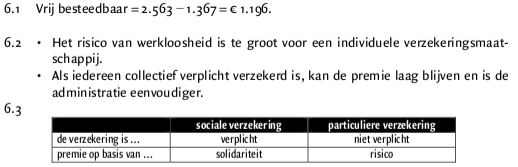 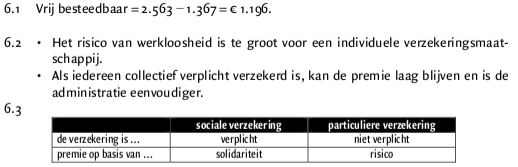 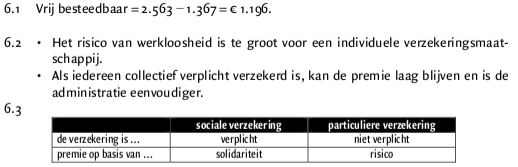 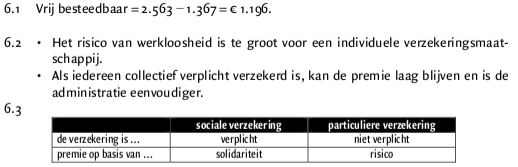 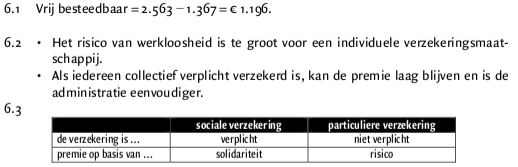 Sociale verzekeringen:volksverzekeringen en werknemersverzekeringen
Volksverzekeringen verplicht voor iedereen.
AOW,		algemene ouderdomswet.
WlZ,		wet langdurige zorg
Anw		algemene nabestaandenwet
AKW		algemene kinderbijslagwet

Zorgverzekeringswet (Zvv) wel verplicht, maar particulier geregeld.
Geen risico selectie: iedereen mag overal een basisverzekering afsluiten.
Risico selectie: de verzekeraar verzekerend alleen mensen met een laag risico, cq selecteren op risico
zorgtoeslag
Wat een zorgverzekering je kost is wel gerelateerd aan je inkomen.
Iedereen betaald dezelfde basis premie. (bij dezelfde verzekering)
Maar als je weinig verdiend heb je recht op zorgtoeslag.
Dus zorg toeslag zorgt ervoor dat ondanks dat iedereen evenveel betaald maar mensen met een laag inkomen een gedeelte hiervan terug krijgen
Werknemersverzekeringen.
Verplicht voor iedereen die werkt (ingehouden op loon)
Werkloosheidswet.
Ziektewet.
Wet werk en inkomen naar arbeidsvermogen. (arbeidsongeschiktheid)
Lees hoofdstuk 6.4
Maak opdracht 6.4, 6.5, 6.6 en 6.7
Kom je er niet uit, vraag je buurman/buurvrouw na 6 minuten. Eerder klaar?
Goed werk! Je kan verder werken we gaan morgen aan de slag met opgaves 6.8 t/m 6.15
12 minuten de tijd. 
Na 6 minuten mag je overleggen, ik geef dit aan.
12
11
10
9
8
5
6
7
4
3
1
2
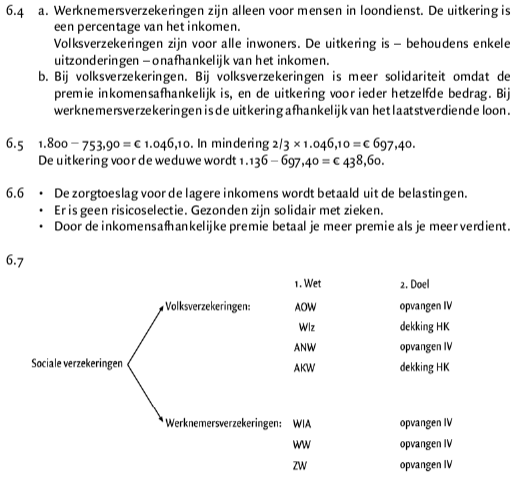 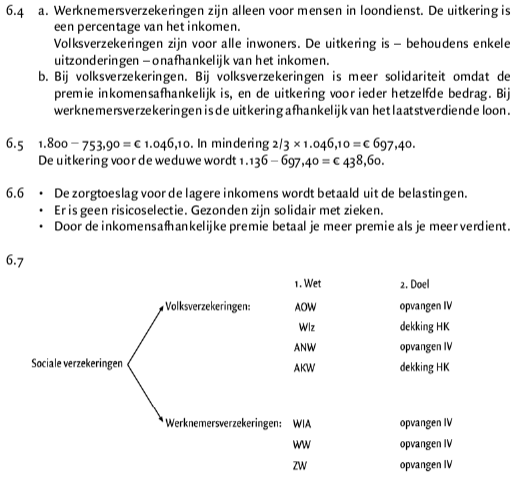 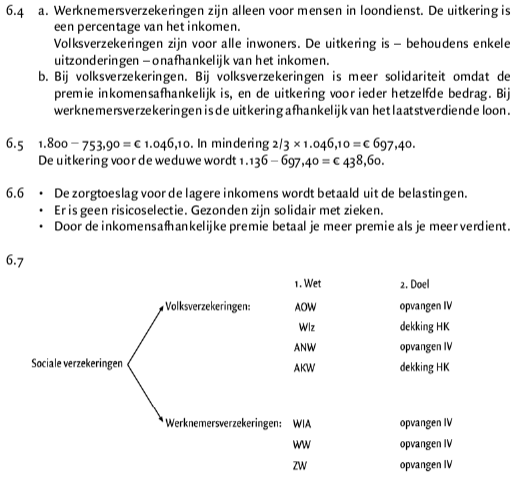 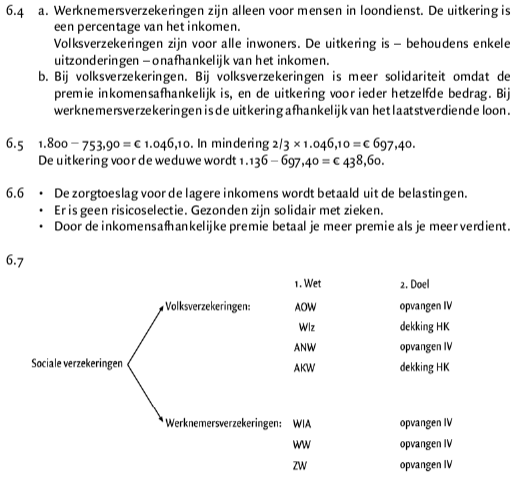 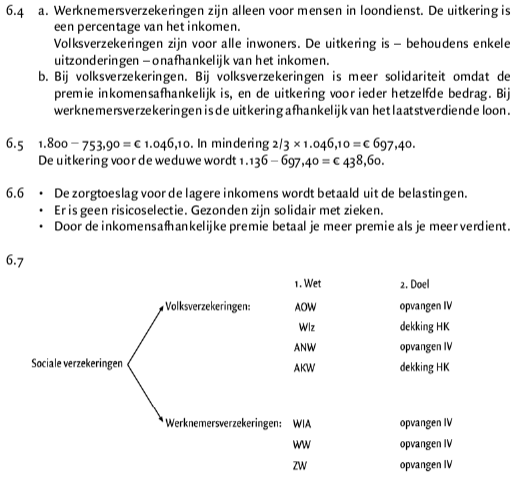 Goede en slechte risico’s bij particuliere verzekeringen.
Goede risico’s premie betalers die laag risico hebben en dus zelden vergoeding/zorg nodig hebben. Leveren meer op dan dat ze kosten.
Slechte risico’s premie betalers die hoog risico hebben en dus vaak vergoeding/zorg nodig hebben. Kosten meer dan dat ze opleveren
Averechtse selectie bij particuliere verzekeringen.
Wanneer mensen zelf mogen kiezen wie zich wel en niet verzekeren.
Zullen de goede risico’s zich niet verzekeren aangezien de premie > kans op schade * kosten bij schade.
Cq, premie kost meer dan de verwachten kosten.
Hierdoor zullen goede risico’s zich niet verzekeren, terwijl slechte dat wel doen. Hierdoor stijgt de premie want gemiddeld moet er meer uitgekeerd worden.
Hoe werkt het bij collectieve verzekeringen?
Je kan niet kiezen of je deze afsluit = verplicht.
Dus zowel goede als slechte risico’s zullen zich verzekeren.
De goede risico’s zullen meer betalen dan dat ze van de verzekering krijgen
De slechte risico’s zullen meer betaald krijgen dan dat ze de verzekering betalen.
Cq de goede betalen voor de slechte risico’s.
Groot gedeelte van het geld wat de overheid nodig heeft, wordt verkregen uit belasting.
Alleen als je werkt betaal je belasting.
Dus de werkende betalen ook voor de niet werkende, dit noemen we solidariteit, de sterkste schouders dragen de zwaarste lasten.
Lees hoofdstuk 6.4
Maak opdracht 6.8 t/m 6.11
Kom je er niet uit, vraag je buurman/buurvrouw na 6 minuten. Eerder klaar?
10 minuten de tijd. 
Na 6 minuten mag je overleggen, ik geef dit aan.
10
9
8
5
6
7
4
3
1
2
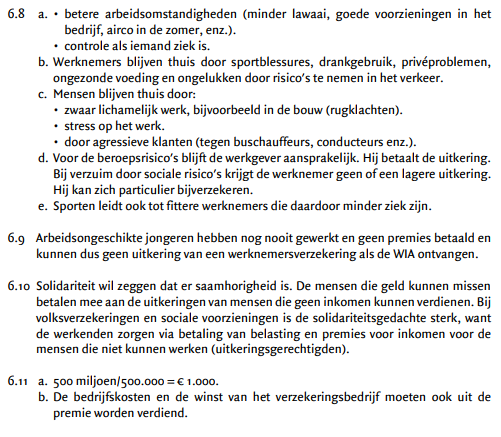 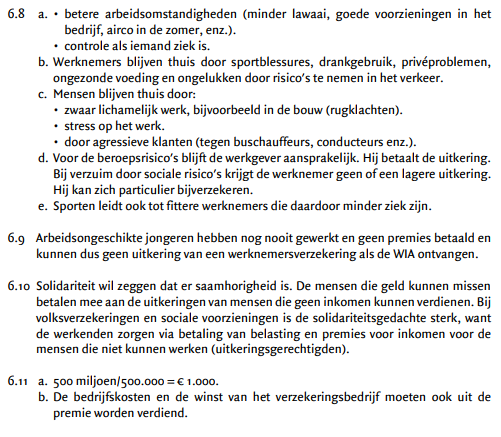 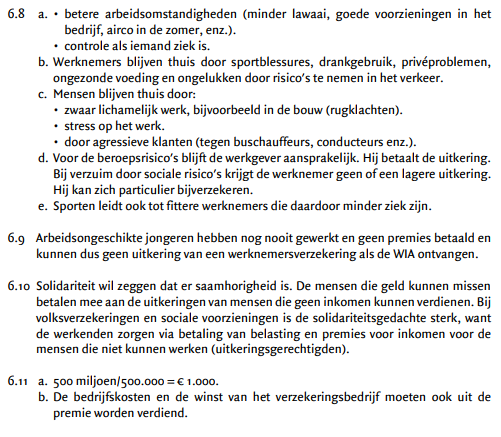 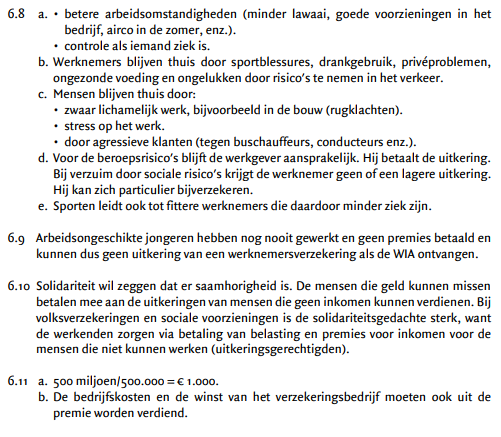 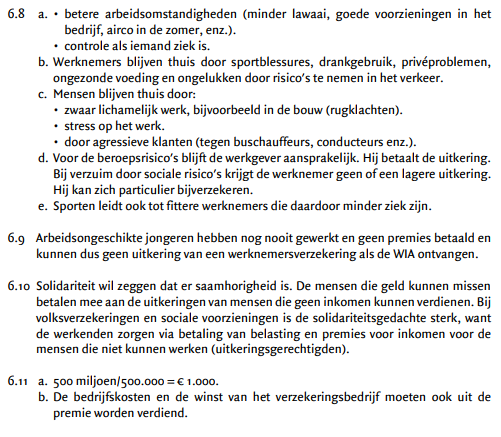 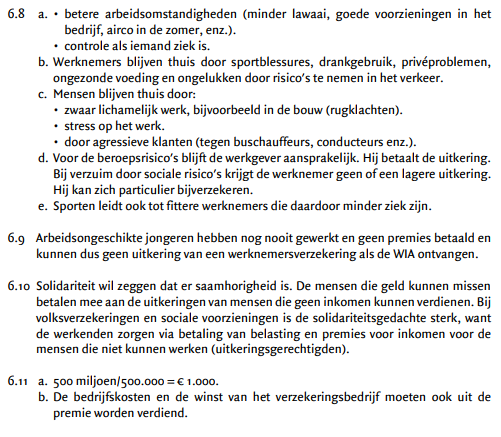 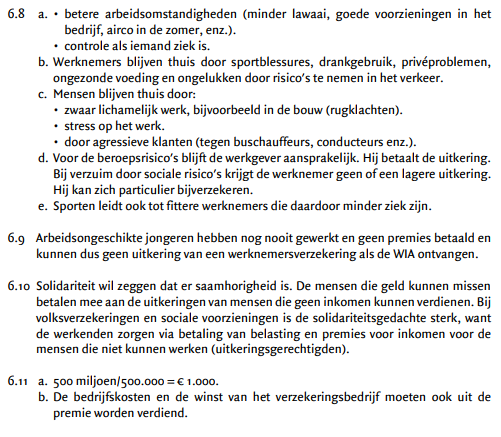 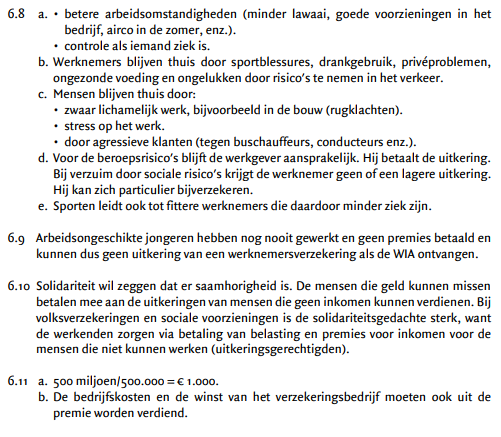 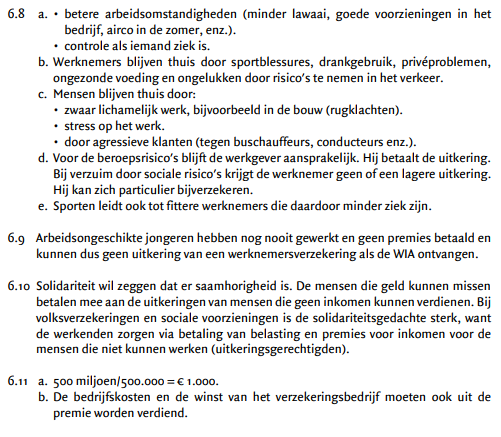 Lees hoofdstuk 6.4
Maak opdracht 6.12 t/m 6.15
Kom je er niet uit, vraag je buurman/buurvrouw na 6 minuten. Eerder klaar?
Goed werk! Je hebt je economiemissie voor deze week volbracht, beloon jezelf met achteroverleunen en even niks doen
10 minuten de tijd. 
Na 6 minuten mag je overleggen, ik geef dit aan.
10
9
8
5
6
7
4
3
1
2
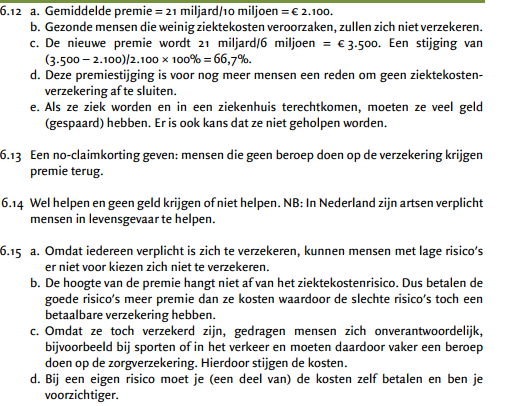 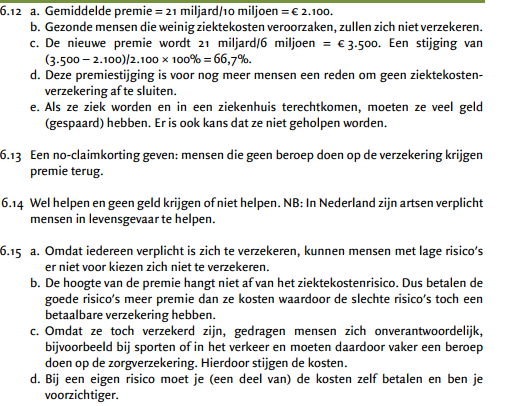 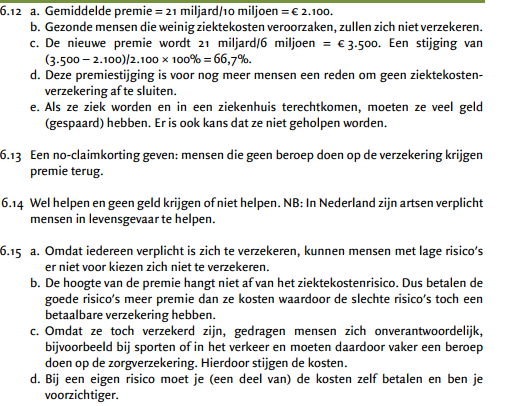 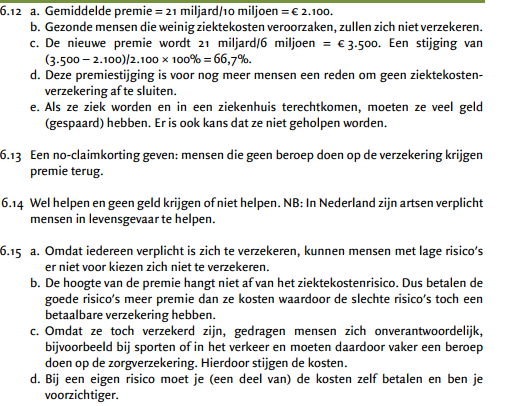 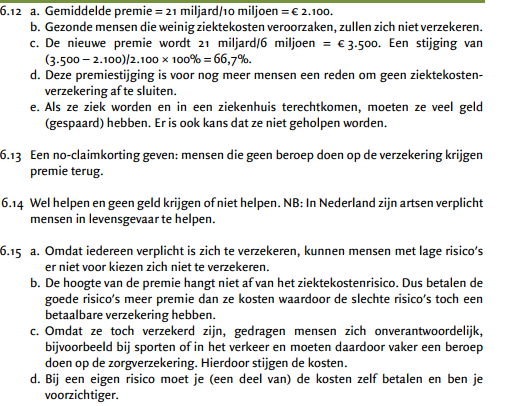 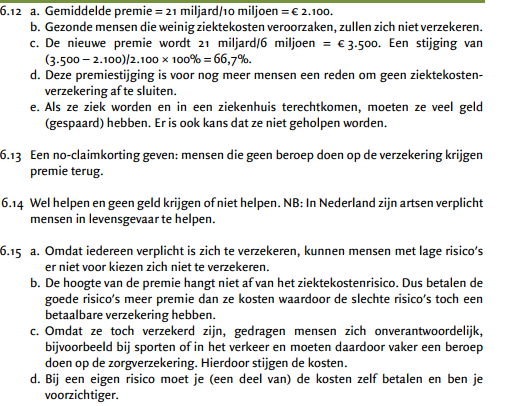 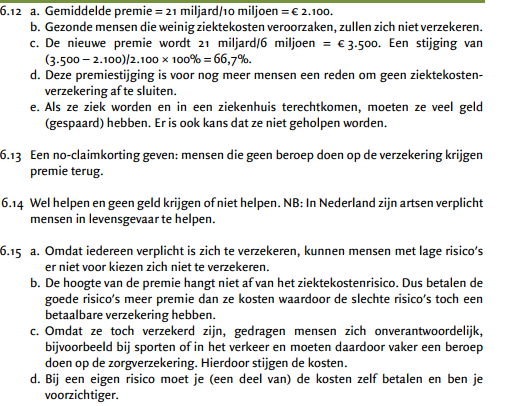 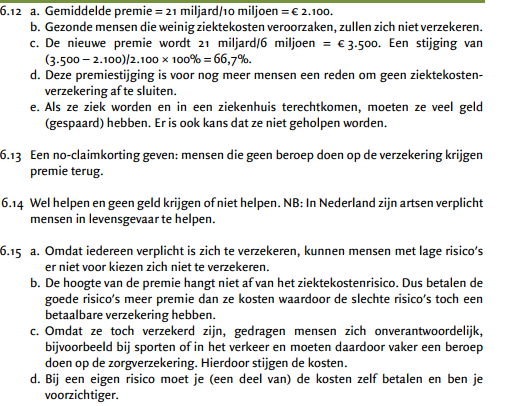 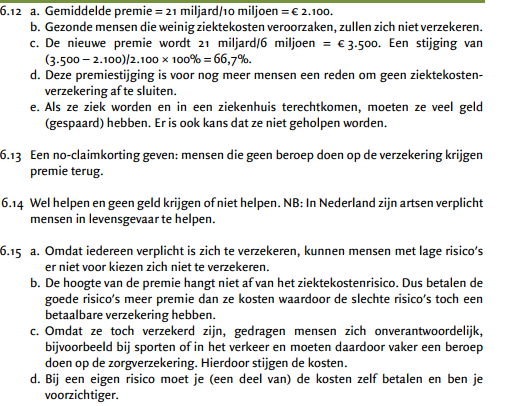 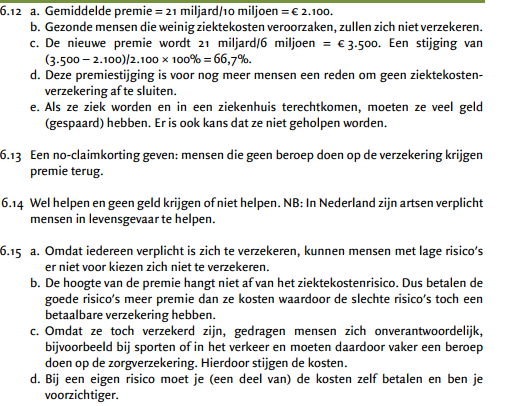 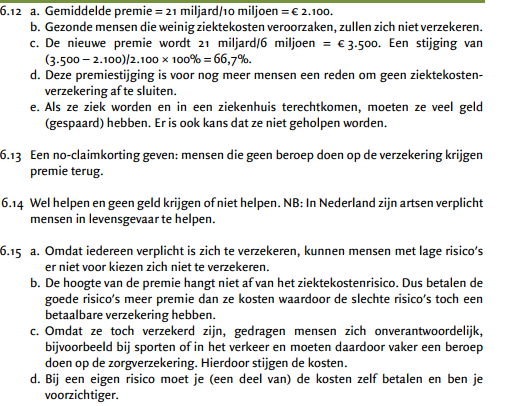